SBOMs and Cryptographic Algorithms
Status and Next Steps
Matias D’Aloia
Software Engineer matias.daloia@scanoss.com
FOSDEM 20252025-02-02
THE CHALLENGE
The Crypto Identification Problem
Imagine if crypto algorithms were declared using arbitrary formats – like restaurant reviews.
⭐⭐⭐⭐⭐
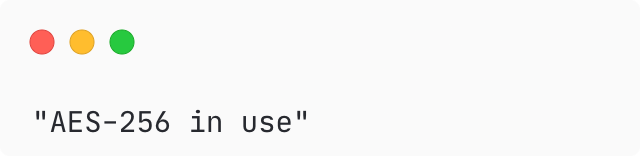 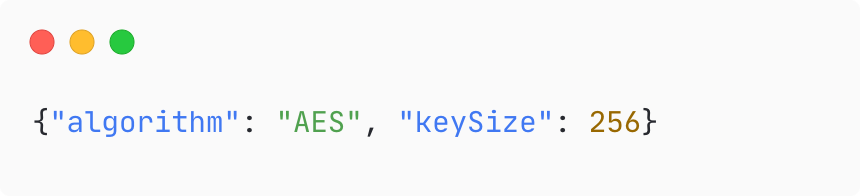 9.2/10
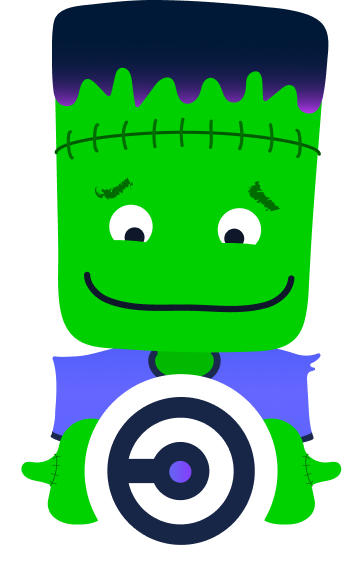 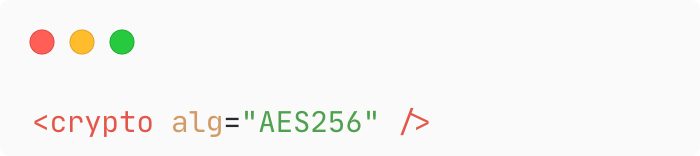 👍👍👍👎
“Excellent”
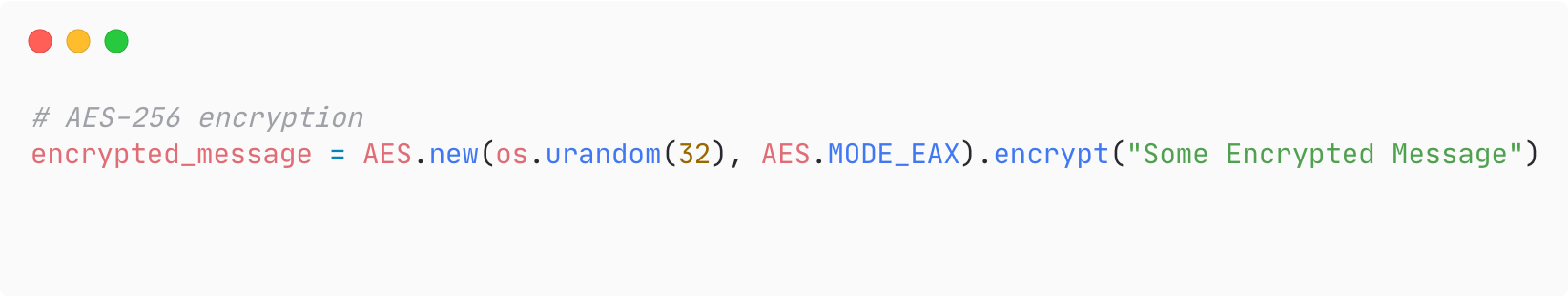 01
SCANOSS Journey
[Speaker Notes: Restaurants analogy
Different rating systems How to even compare?
Challenge  Crypto detection  Everyone differently
Block good security and compliance  Accurate SBOMs and standardization is key
Introduce myself + SCANOSS + Share 2 updates: crypto dataset release + SPDX decision to adopt standard
By the end  learn how to use new standards + find crypto + stop building the same tools over and over]
THE IMPACT
Why Standarized Crypto Identification Matters
To our Key Stakeholders:
Trade compliance teams need accurate ECCN classifications for Export Control
Security teams must adhere to NIST standards on CAVP (Crypto Algorithm Validation Program) 
Companies are increasingly concerned about PQC (Post Quantum Cryptography)
Auditing requirements continue to grow
For the entire community and to SCANOSS:
Standarization SAVES EFFORT and RESOURCES
Standarization boosts collaboration
02
SCANOSS Journey
[Speaker Notes: THE IMPACT:
Significant Across multiple fronts  Read the bullet points
SOMETHING CRUCIAL“ ::: Standarization” SAVES MONEY. 
We started spending lot of resources  opening this not only save us but the community save costs
We help the community be more efficient]
OUR PROPOSAL FOR THE COMMUNITY
An Open Crypto Algorithm Dataset
Crypto algorithm definition list
Simple data structure and attributes (proto-taxonomy)
Machine-Readable format, so extensible
Reference code for algorithms' list detection
Battle-tested in production
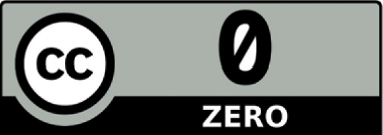 03
SCANOSS
[Speaker Notes: The solution: present the dataset
Before diving into journey:
What? Collection of crypto algorithm definitions and detection patterns
Read the bullet points.

EMPHASIS on  
Not theoretical
battle-tested in production
scanning billions of files
big organizations understand crypto composition]
OUR JOURNEY
Our journey: …towards Open Data
2022-2023
Open Source & SPDX Collaboration
Customer Requests
Keyword Matching
2024-2025
2021
04
SCANOSS
[Speaker Notes: These are the key milestones we've reached so far. Now, let's dive into the details of our journey.]
2021
Driven by Customers Needs
Customers frequently asked: 'Can you tell us which crypto algorithms are in this open-source project?’
This wasn't just an internal need; it was a recurring request from real customers.
We recognized the importance of addressing this critical need for our customers.
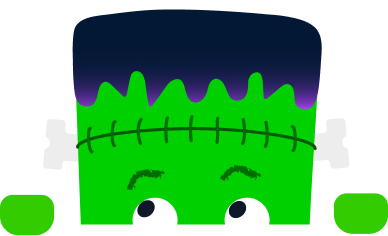 05
SCANOSS
[Speaker Notes: 2021:

Read the first question  simple, right?
BUT  It’s not when dealing with billions of files and 1000x projects
Focus on that this came from real customer needs.]
2022-2023
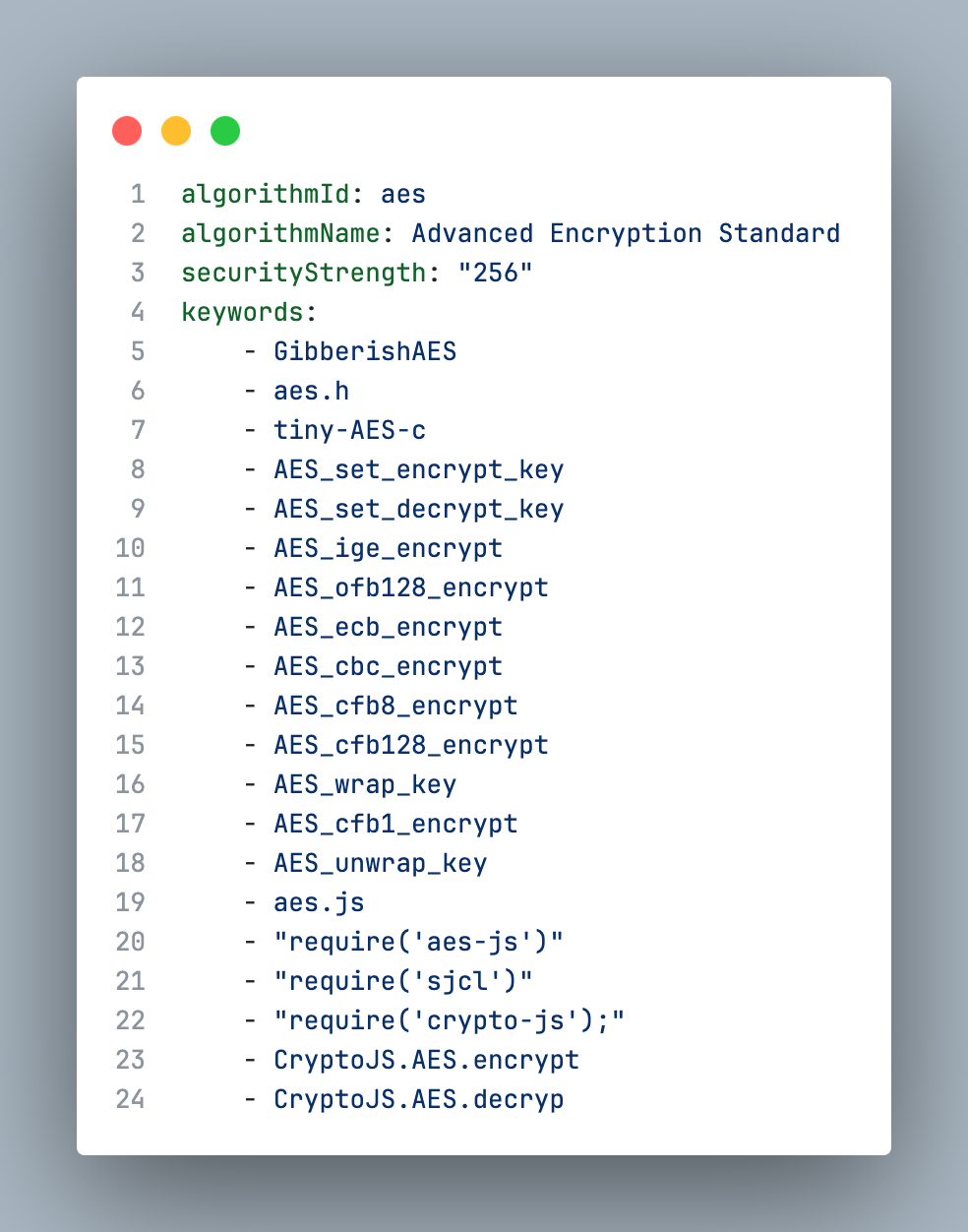 Keyword Matching: A Practical Start
🧠 Sometimes, simple is the smart way!
One definition file per crypto algorithm
Effective for large-scale scanning
Allowed us to be precise on the detection
06
SCANOSS
[Speaker Notes: 2022-2023:
Embrace simplicity  Keyword matching
One definition file with patterns and identifiers
Justify for scale
Also this is quite precise  e.g. Differentiate AES-128 from AES-256 


BUT  Something happened:
Customers non-oss projects?
New crypto libs and frameworks rise

We realized:
Something this valuable, why keep private?
Customers involved, contributing
Open the door. So we did]
2022-2023
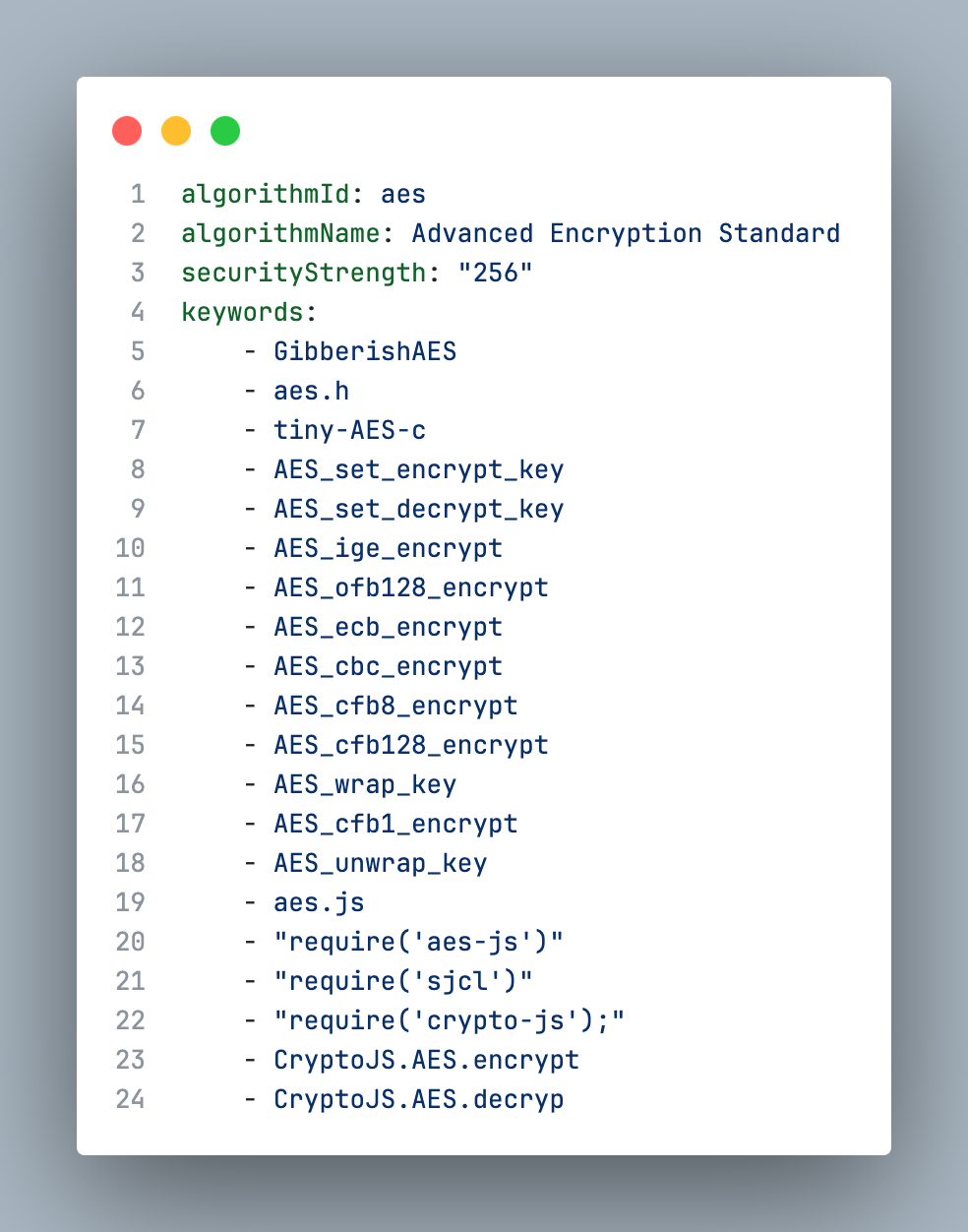 Keyword Matching: A Practical Start
Sometimes, simple is the smart way!
One definition file per crypto algorithm
Effective for large-scale scanning
Allowed us to be precise on the detection
We realized:
What about non open-source projects?
New crypto libraries and frameworks
The community was already involved
06
SCANOSS
[Speaker Notes: 2022-2023:
Embrace simplicity  Keyword matching
One definition file with patterns and identifiers
Justify for scale
Also this is quite precise  e.g. Differentiate AES-128 from AES-256 


BUT  Something happened:
Customers non-oss projects?
New crypto libs and frameworks rise

We realized:
Something this valuable, why keep private?
Customers involved, contributing
Open the door. So we did]
2024/2025
Open to the World: Standardization and Community
Released the dataset under CC0 License
From de-facto standard  To SPDX collaboration
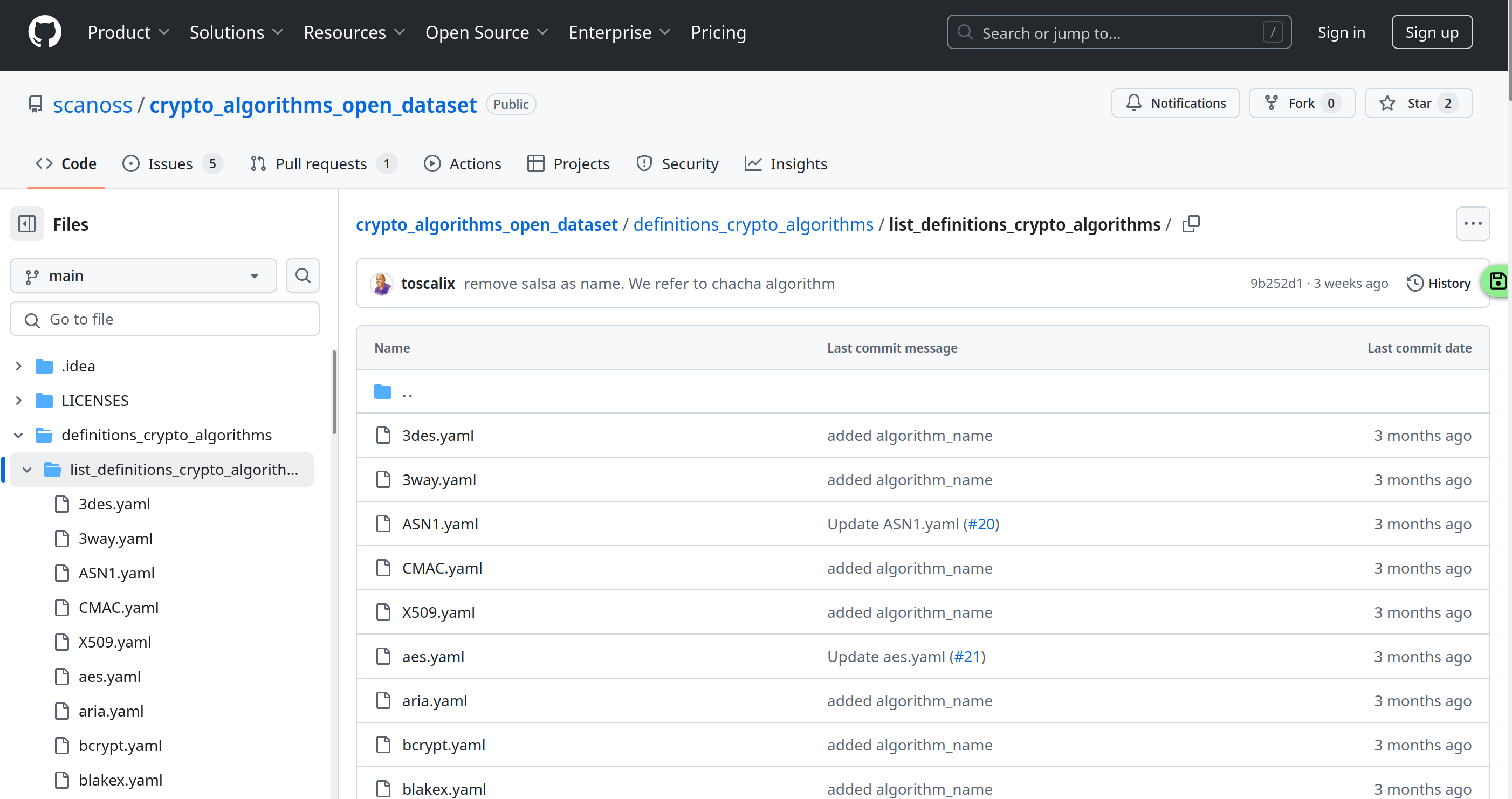 07
SCANOSS
[Speaker Notes: 2024:
Two big moves:
Released via CC0 license  closest thing Public domain that exists in copyright law
De-facto standard  Work with SPDX]
DEMO
Seeing it in Action
Demo repo branch
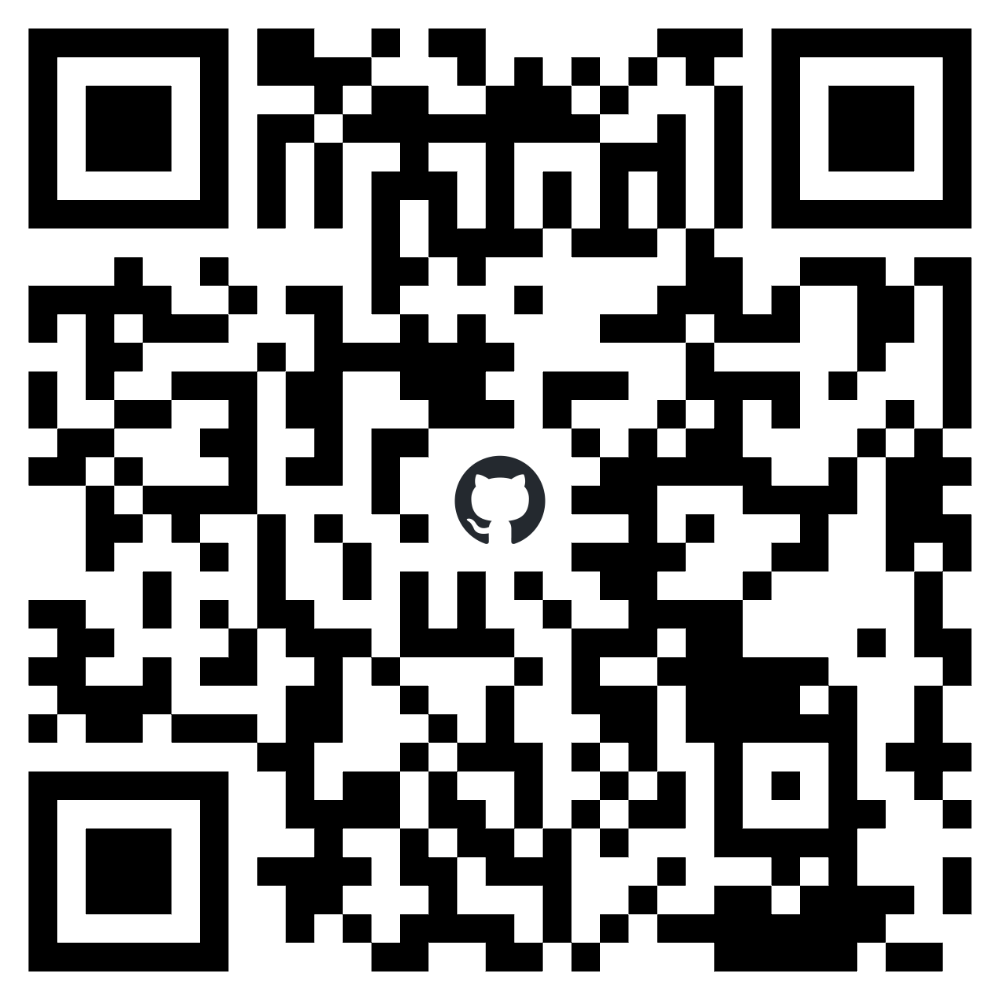 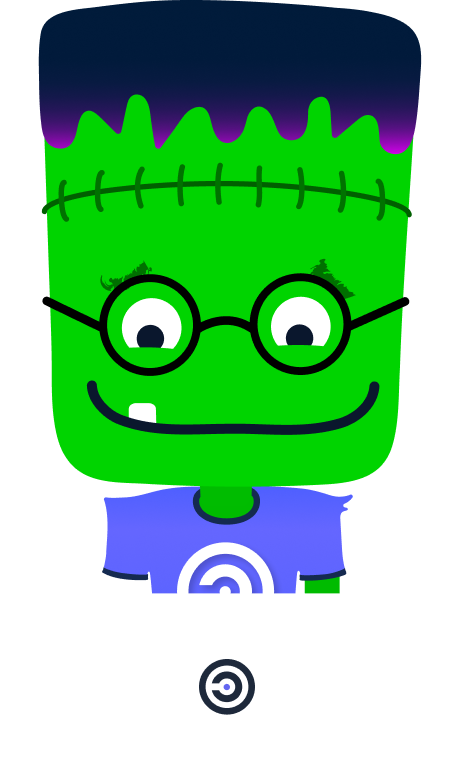 08
SCANOSS
[Speaker Notes: Let me show you what this looks like in practice...

It’s standardized  Integrated in CI/CD pipelines, SBOM, compliance checks]
EXAMPLE
Seeing it in Action
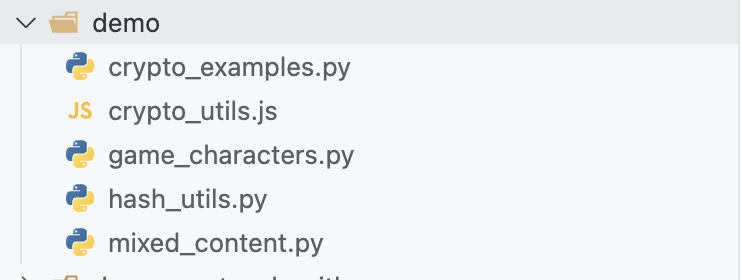 Files containing crypto algorithms
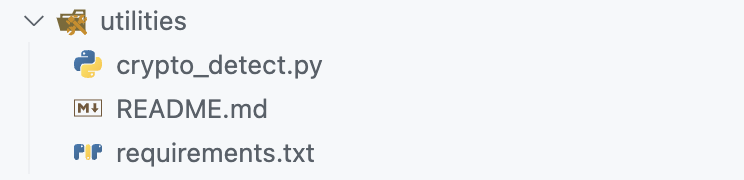 Example script for detection
09
SCANOSS
[Speaker Notes: Let me show you what this looks like in practice...

It’s standardized  Integrated in CI/CD pipelines, SBOM, compliance checks]
EXAMPLE
Seeing it in Action
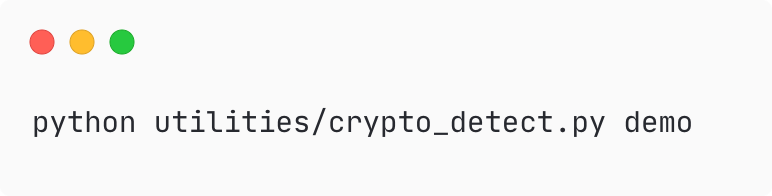 10
SCANOSS
[Speaker Notes: Let me show you what this looks like in practice...

It’s standardized  Integrated in CI/CD pipelines, SBOM, compliance checks]
EXAMPLE
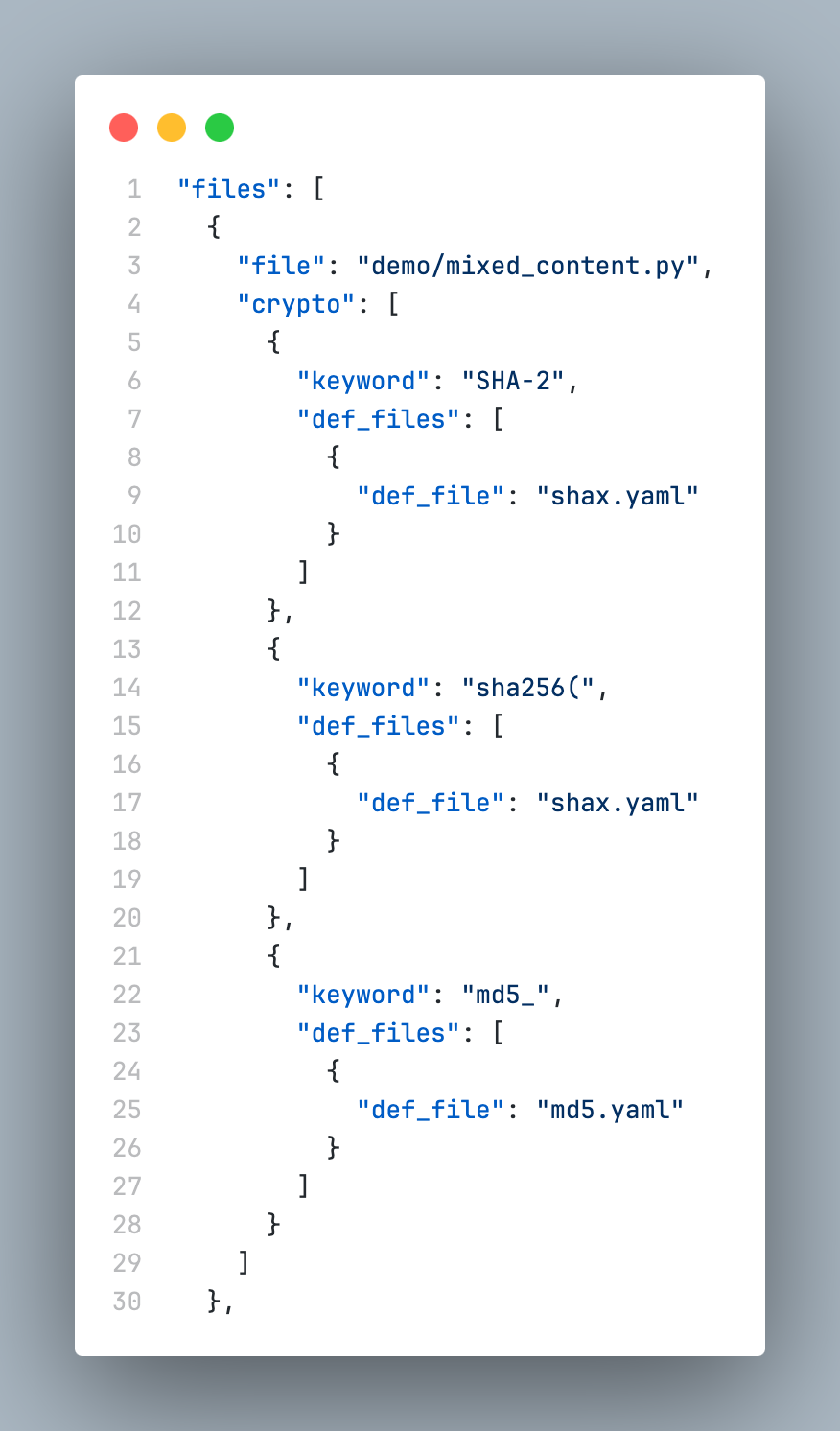 Seeing it in Action
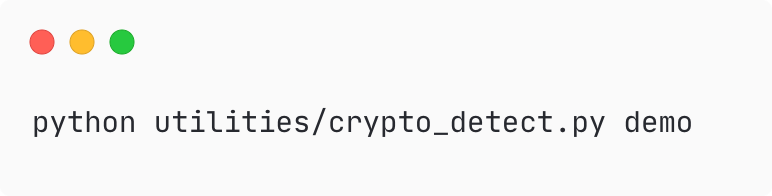 11
SCANOSS
[Speaker Notes: Let me show you what this looks like in practice...

It’s standardized  Integrated in CI/CD pipelines, SBOM, compliance checks]
CHALLENGES
Beyond Keyword Matching: Addressing Context
Keyword in a different context:
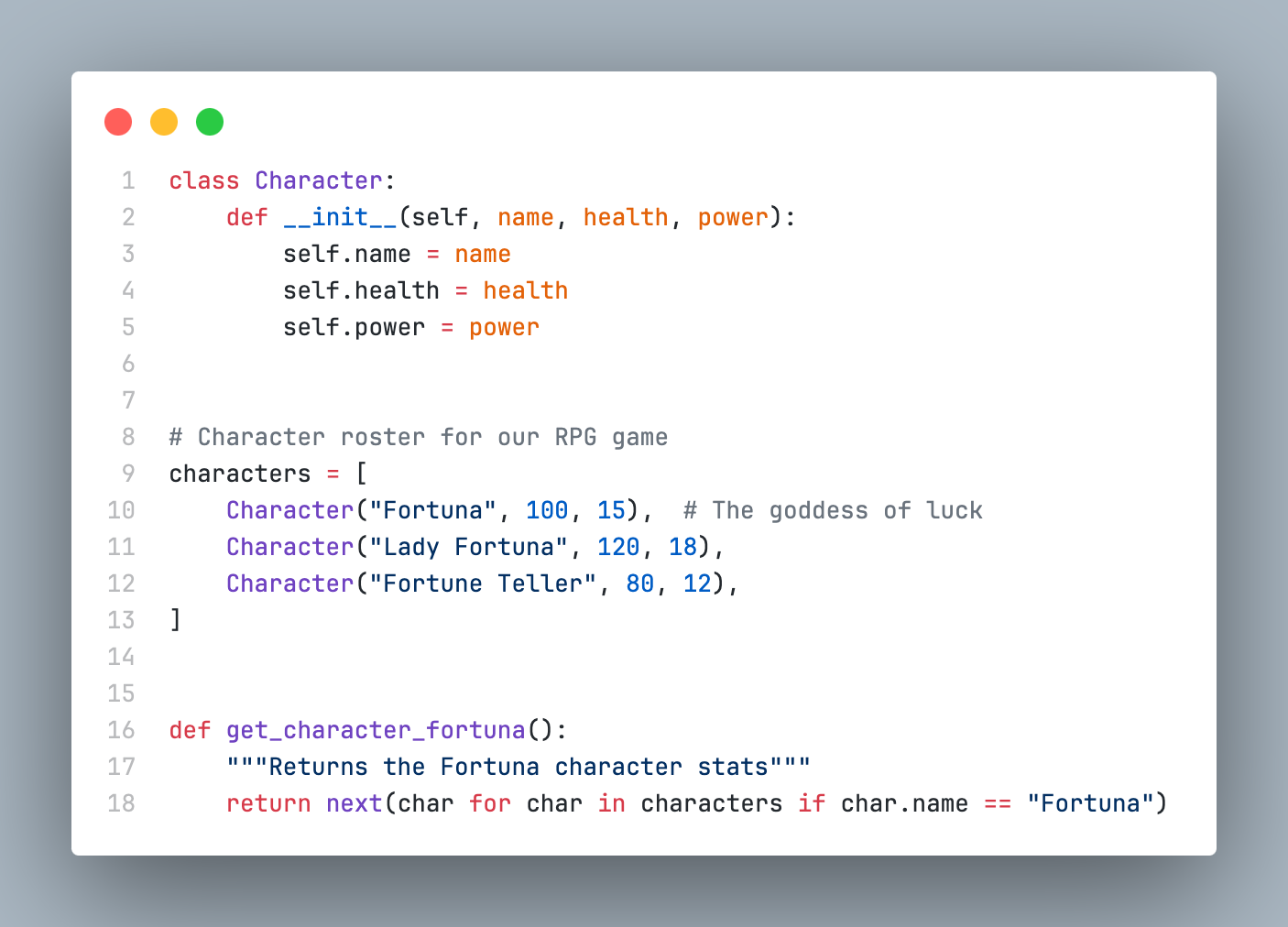 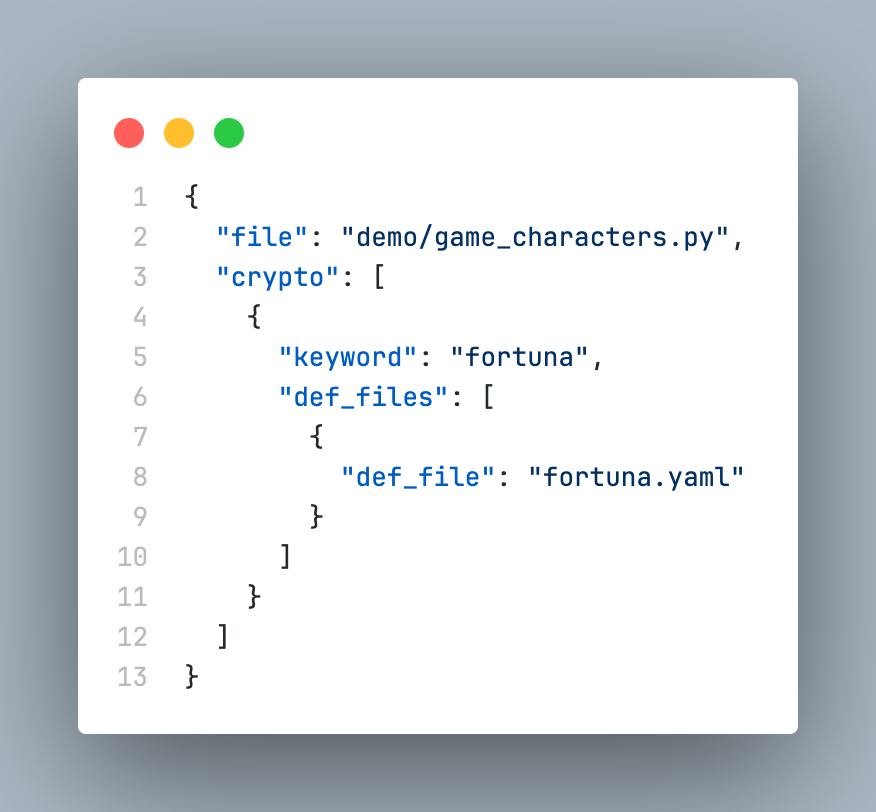 12
SCANOSS
[Speaker Notes: Challenges:
Keyword matching? 
False positives? Context? Are just a few examples
Keyword  coincidence
Comment  do the opposite

Maybe AI could help? Or convincing false positives?
Not perfect crypto tool  standardize how we describe]
CHALLENGES
Beyond Keyword Matching: Addressing Context
Misleading comment:
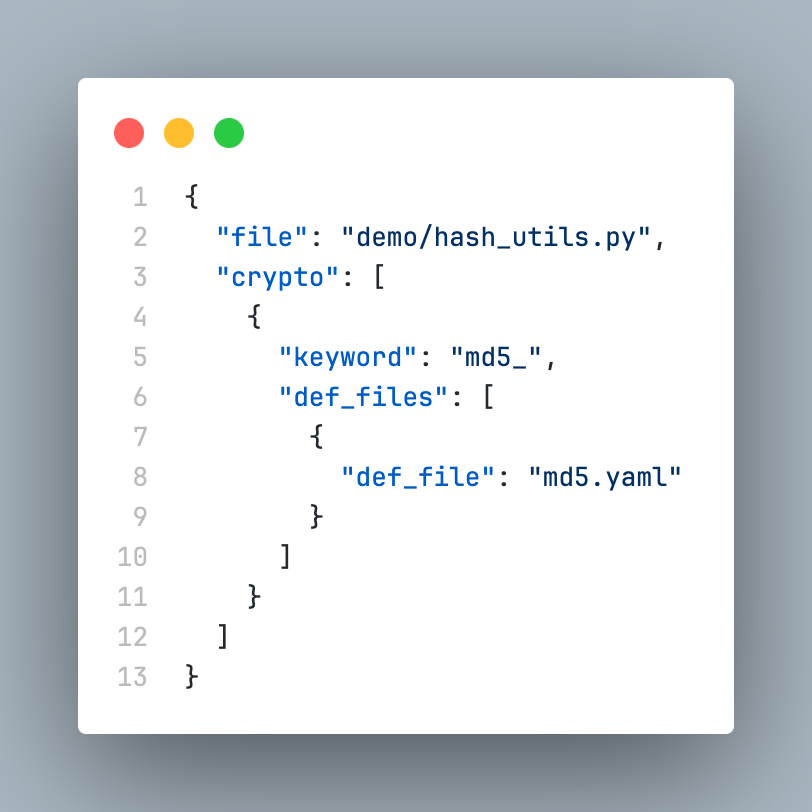 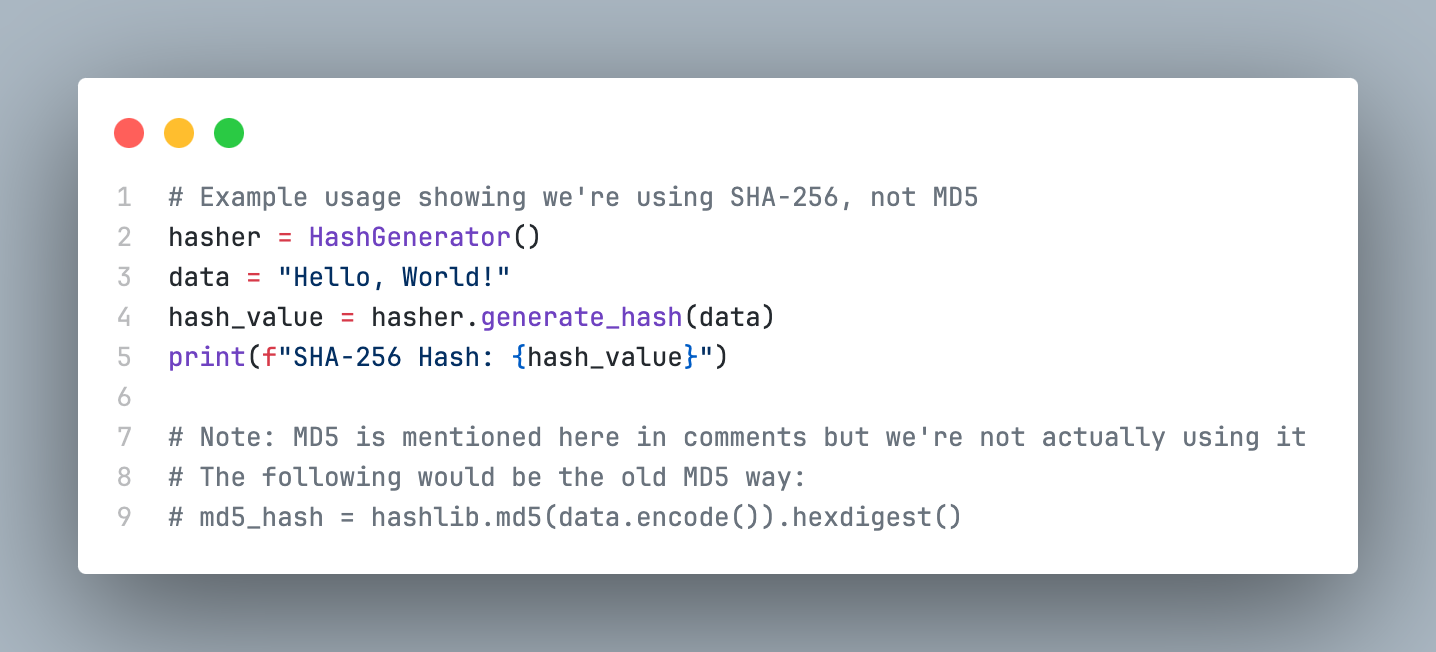 13
SCANOSS
[Speaker Notes: Challenges:
Keyword matching? 
False positives? Context? Are just a few examples
Keyword  coincidence
Comment  do the opposite

Maybe AI could help? Or convincing false positives?
Not perfect crypto tool  standardize how we describe]
THE FUTURE
Looking Ahead
Software Transparency Foundation
New Implementations
Community Growth
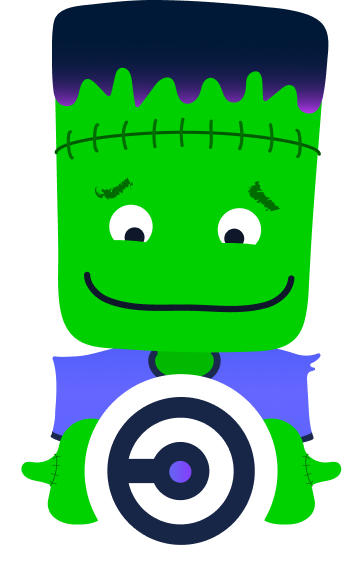 14
SCANOSS
[Speaker Notes: 2025 and beyond:
Exciting!
Moving to STF  From company driven to community driven
New languages
Community takes ownership]
GET INVOLVED
Call For Participation
Improve the Dataset 
Create New Implementations 
Share Real-World Use Cases 
Explore AI/ML for Context
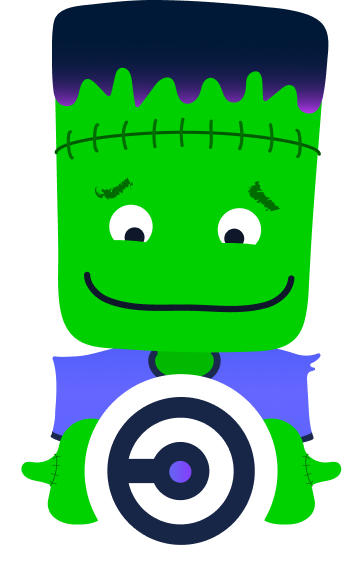 15
SCANOSS
[Speaker Notes: GET INVOLVED:
Project gets better  More people help
We all have Different skills and experiences  can make tool stronger  Everyone can help and contribute
Show 4 ways to contribute]
Speaking The Same Language
Standardized crypto identification enables better collaboration and a more secure software ecosystem
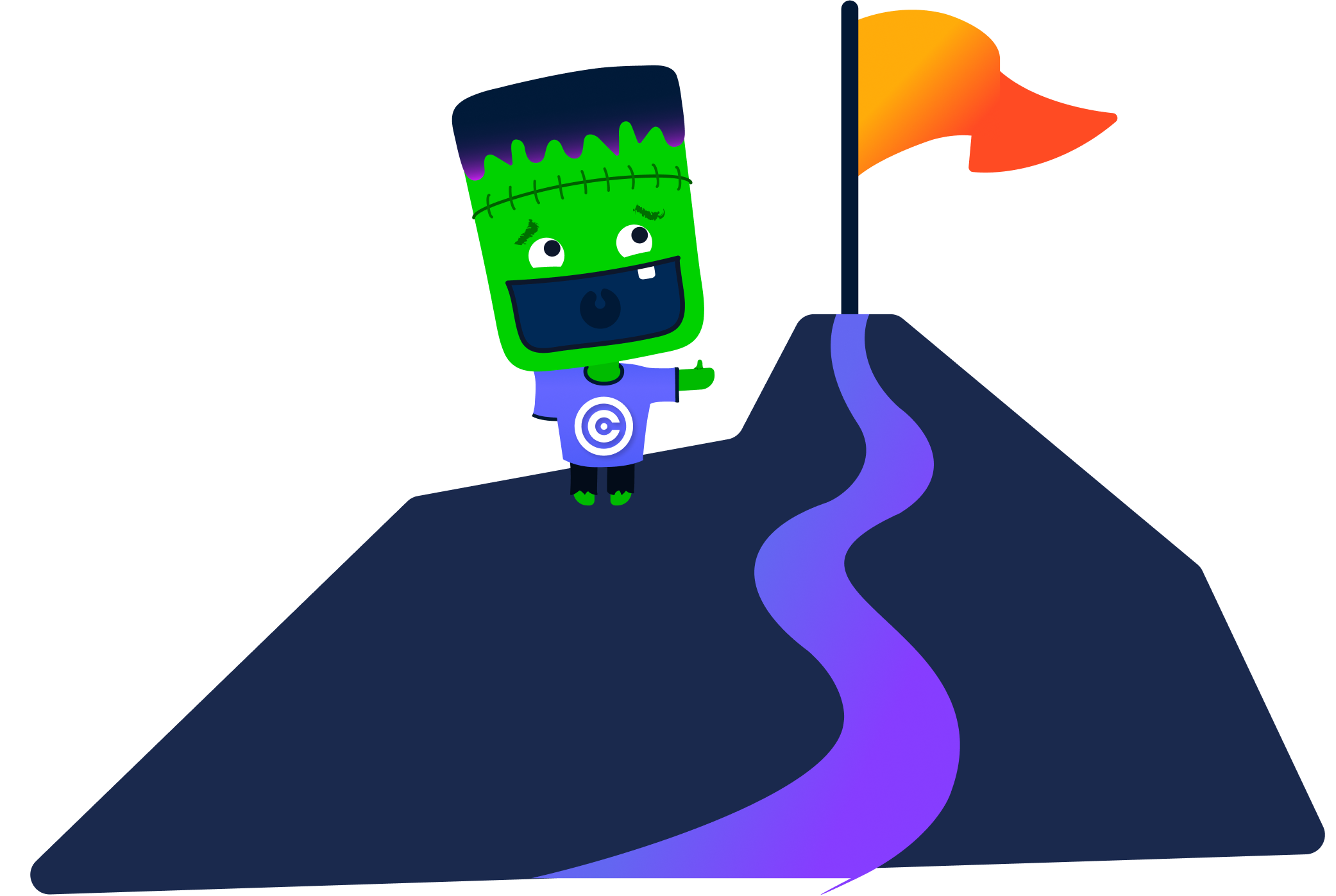 16
SCANOSS
[Speaker Notes: Closing:
Ive mentioned restaurant ratings  OSS we work together  need to speak the same language to do it effectively
That is what this is about  We have this solution We know works and helps, we want all to be involved
Repo is open, tools are there and we’re looking forward to see what you all can do with it]
Thank You!
SCANOSS SCA Open-Source Tools: https://github.com/scanoss
Crypto Algorithms Open Dataset: https://github.com/scanoss/crypto_algorithms_open_dataset
Purl to CPE: https://github.com/scanoss/purl2cpe
STF Web: https://www.softwaretransparency.org
osskb.org Web: https://osskb.org
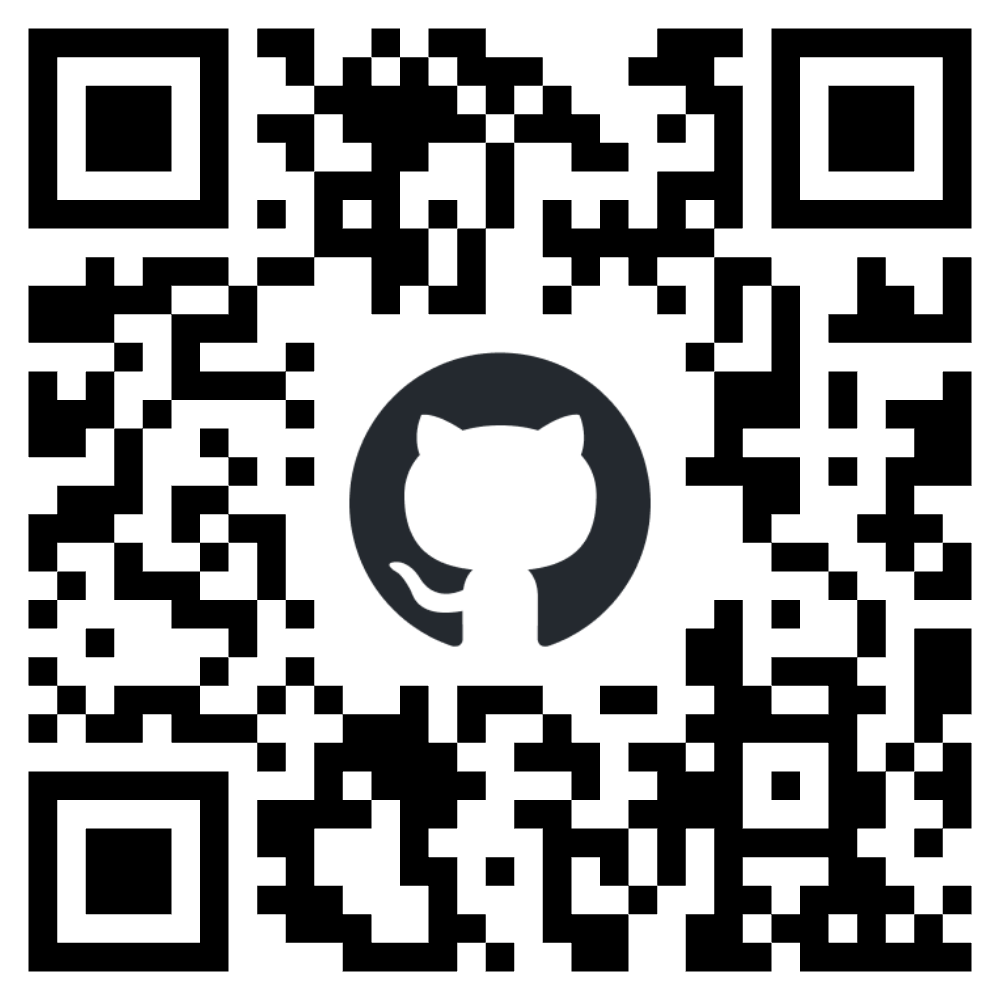 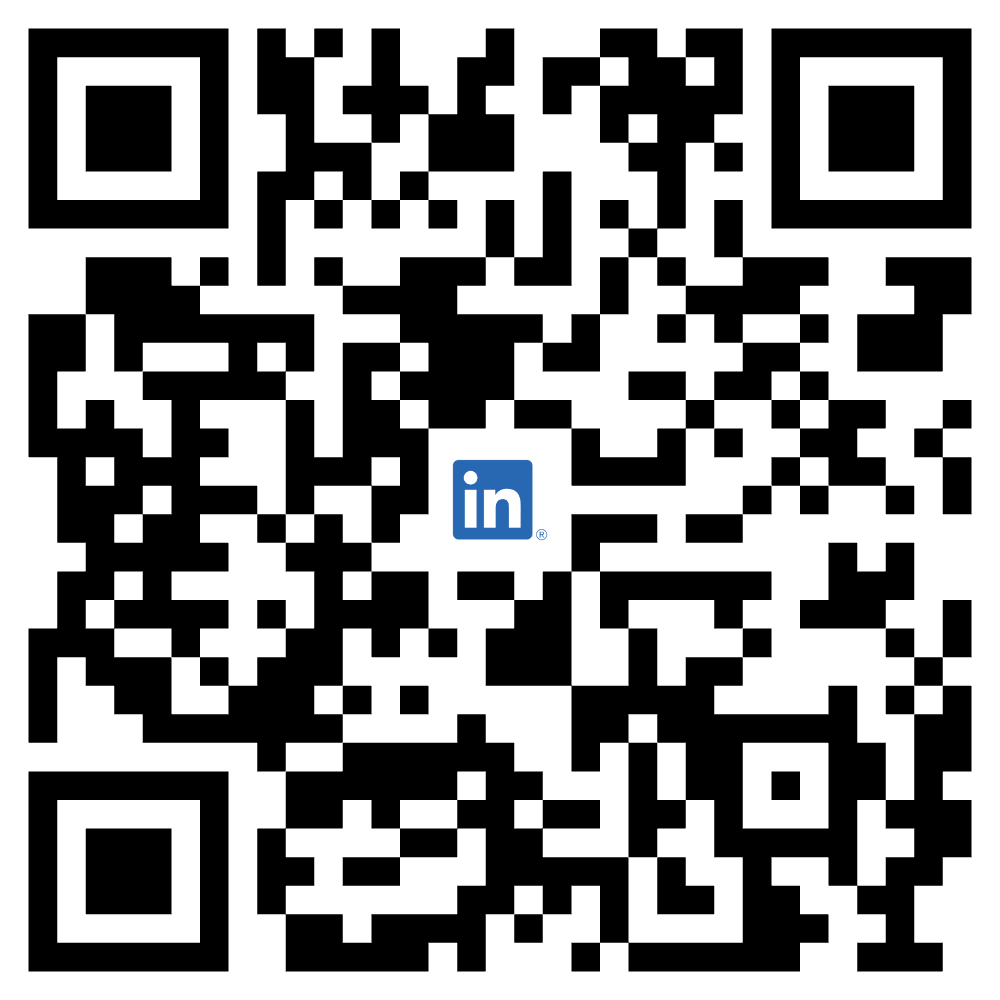 17
SCANOSS